Jessica Gifford | August 25, 2010 | Int-Reu
Gravitational Waves:	Laser Interferometer Space 		Antenna (LISA)
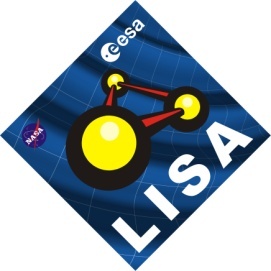 Out Line
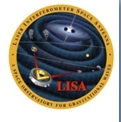 Gravity Waves and Lisa

Torsion Pendulum

Old Electron Gun Measurements

New motor

Photocurrent measurements: Data and Design

Autocollimator and Temperature
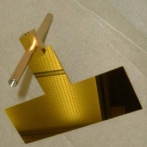 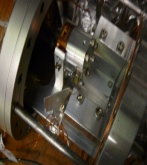 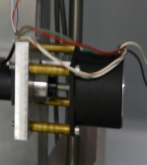 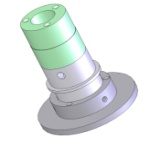 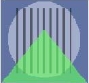 2
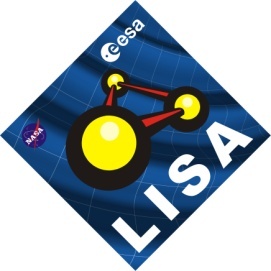 Gravitational Waves
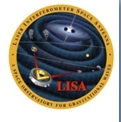 Einstein’s General Relativity
Predicts gravity waves
More massive, more curvature, more gravity
The universe is mostly Minkowski space
Space Time Curvature is only as small effect
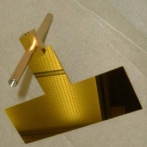 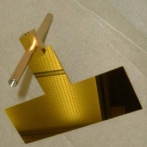 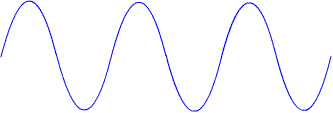 t0
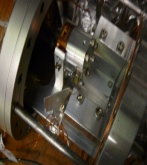 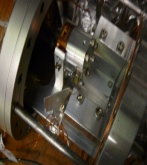 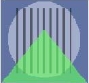 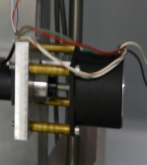 h ~ 10-20
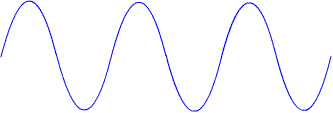 t1
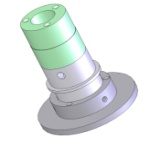 Gravitational Radiation
Detection: Oscillations in space time.
As location of masses change with time so does the curvature
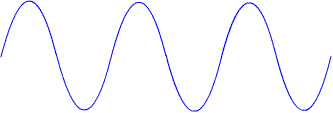 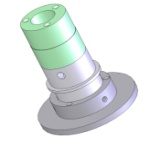 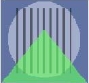 t2
3
[Speaker Notes: reconsider  Space Time Curvature predict gravity waves

also, SPT Curvature is a small effect 1:10^20]
What is LISA?
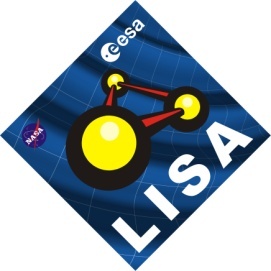 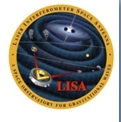 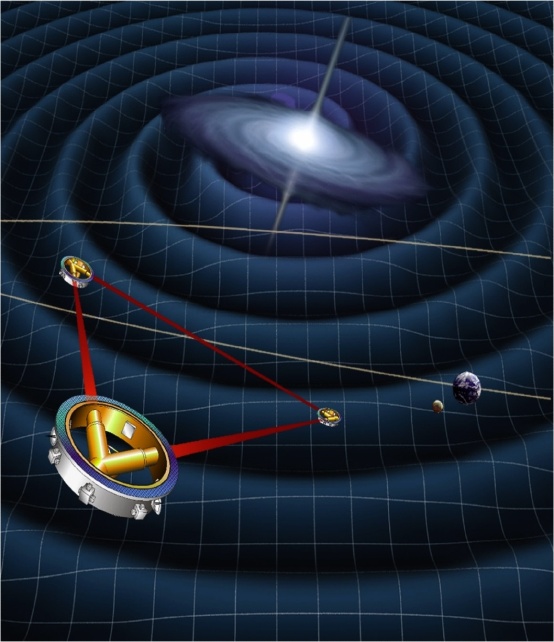 5 million km
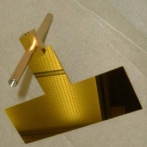 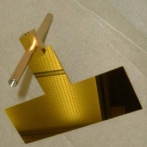 Laser off of masses
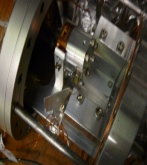 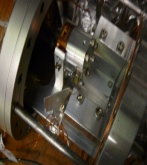 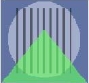 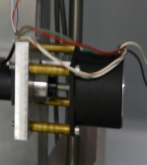 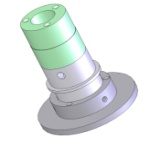 50 million km
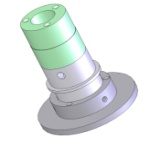 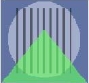 4
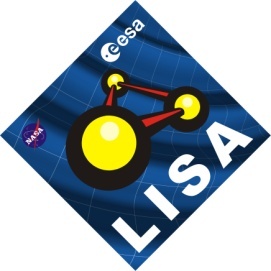 Torsion Pendulum
Solar rays can charge pendulum causing problems… 
Torsion pendulums correct for this:
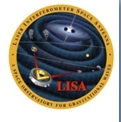 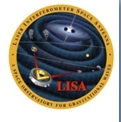 Pendulum is supported by a thin fiber and is allowed to hang freely

Pendulum reacts to the amount of charge on it from the electrodes

An electron gun is used to negatively charge the pendulum

UV LED is used to positively charge the pendulum

Plates are able to move

Changes in angle are measured using an autocollimator

Feed back loop is used to “catch” the pendulum and keep it on the detector
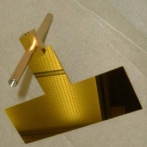 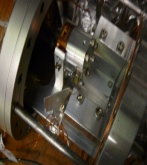 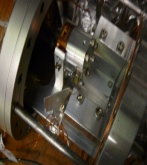 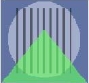 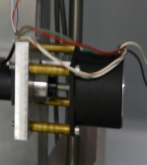 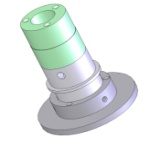 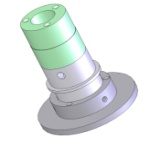 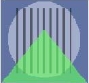 5
[Speaker Notes: Pendulum reacts to the amount of charge on it.]
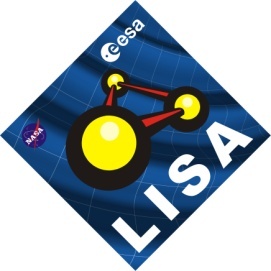 Old electron gun
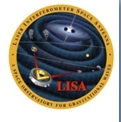 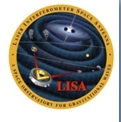 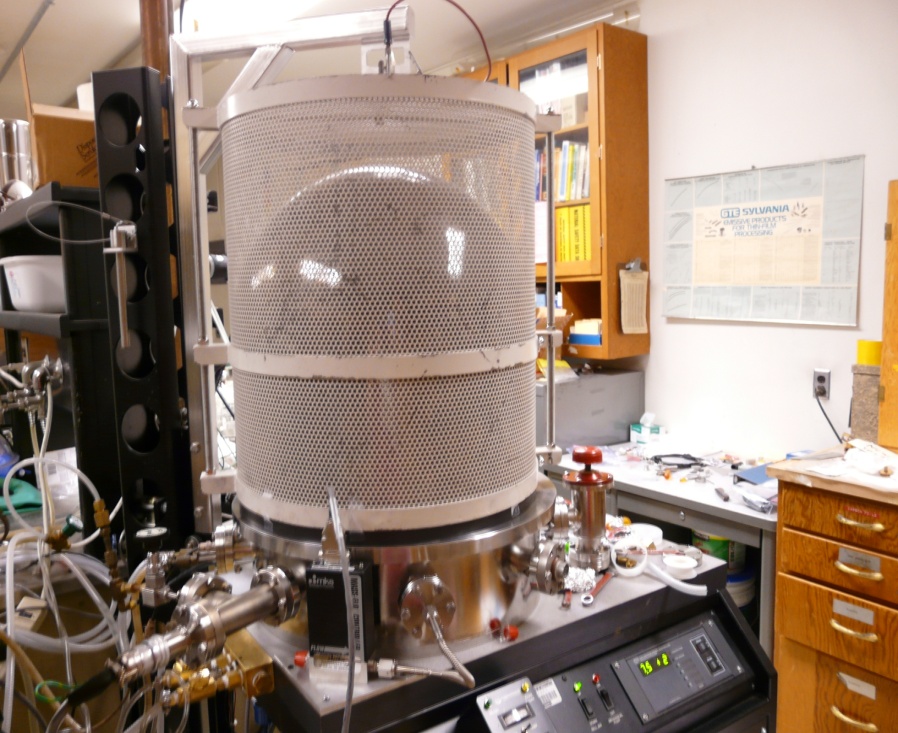 Electron source
Magnesium that is evaporated onto aluminum
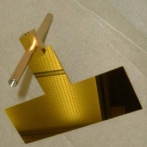 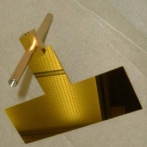 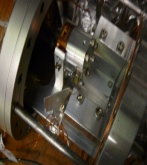 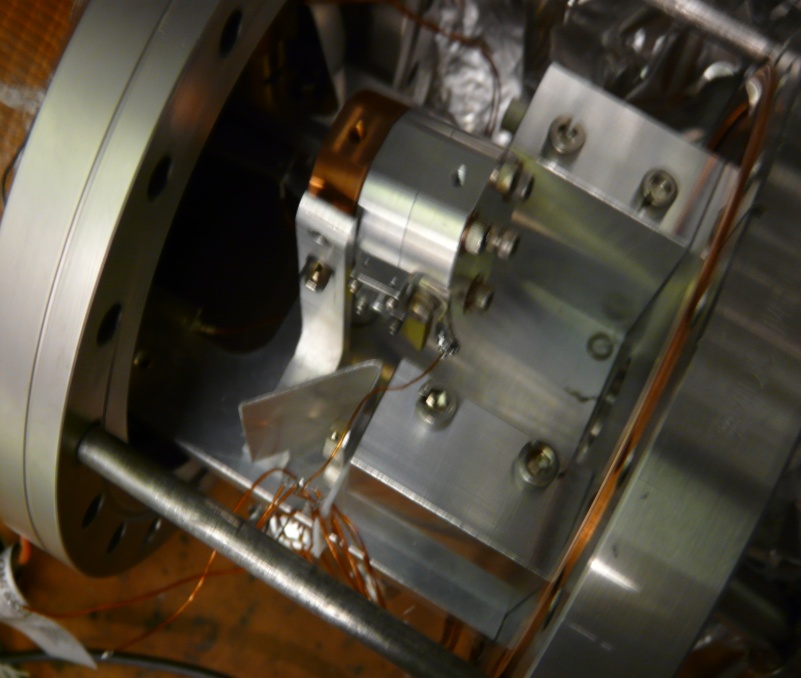 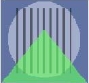 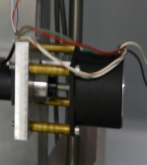 Electron gun
Electrons are ejected from magnesium by the photo effect and negatively charge the pendulum
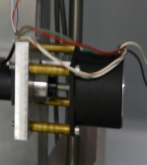 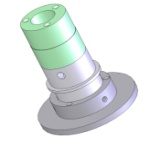 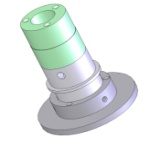 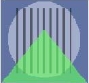 6
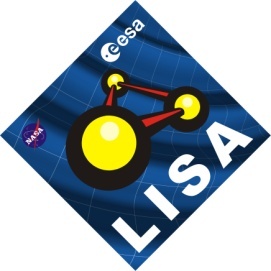 Charge and Discharge  Measurments
Demonstration of charge control
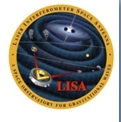 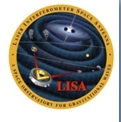 Procedure
Pendulum is locked in feedback using a feedback loop
Also called “catching”
Use the electron gun to charge negatively
 Use the UV LED to positively charge the pendulum

Issues
Temperature fluctuations
Timing Gun off and LED on
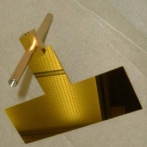 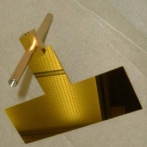 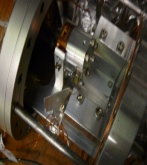 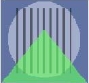 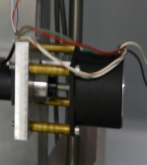 Data 
Intervals of 30seconds dictated by the time used to switch polarity of the plates
Polarity is switched to show that charges are measured from the pendulum 
This is to show that the pendulum charge is measured not the electrodes and to show that it is independent of the polarity of the voltage that is applied to these feedback electrodes
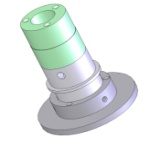 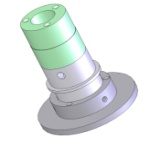 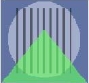 7
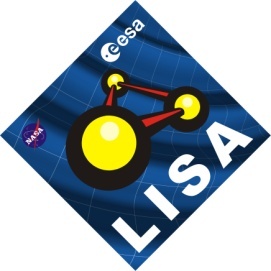 Distance dependence
Noise Runs at various positions
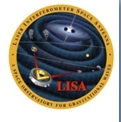 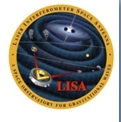 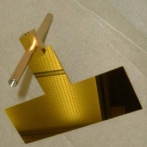 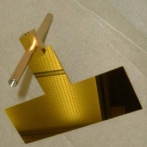 V+ + V-
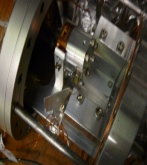 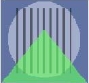 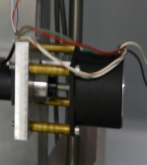 Time (s)
Noise Data	

Want to see if there is distance dependence

Taken over night 8 separate days

Taken at 9 different distances ranging from 2mm-8mm in 1mm increments
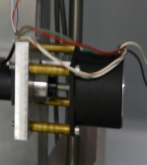 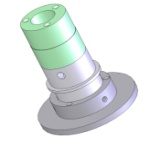 2mm                            3mm      

4mm                            5mm    

6mm                            7mm

8mm
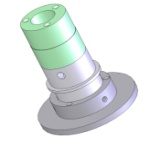 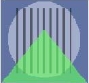 8
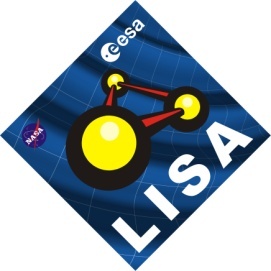 New motor and current measurements
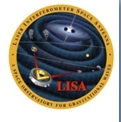 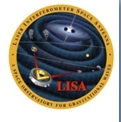 Installed new stepper motor
Built device to measure photo current of our UV LED
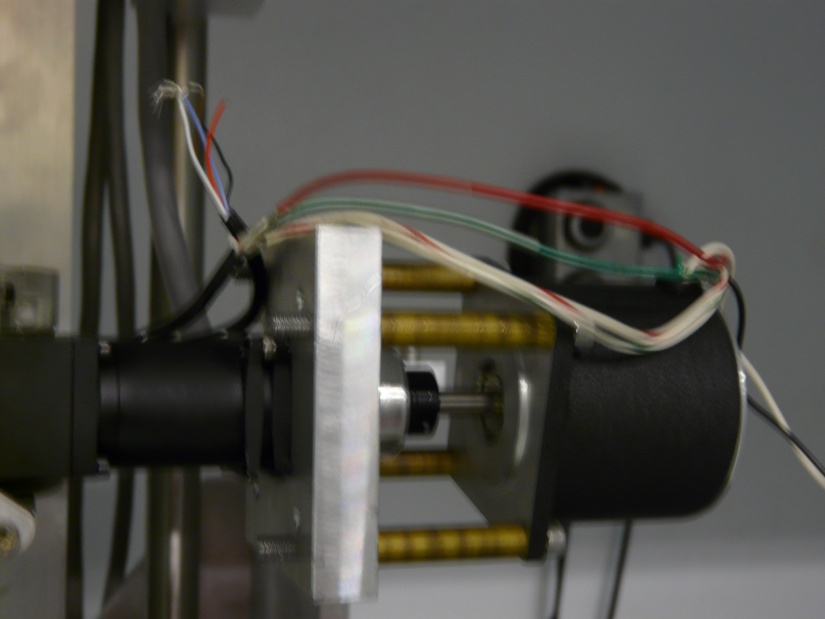 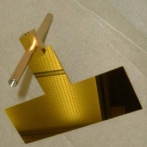 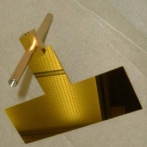 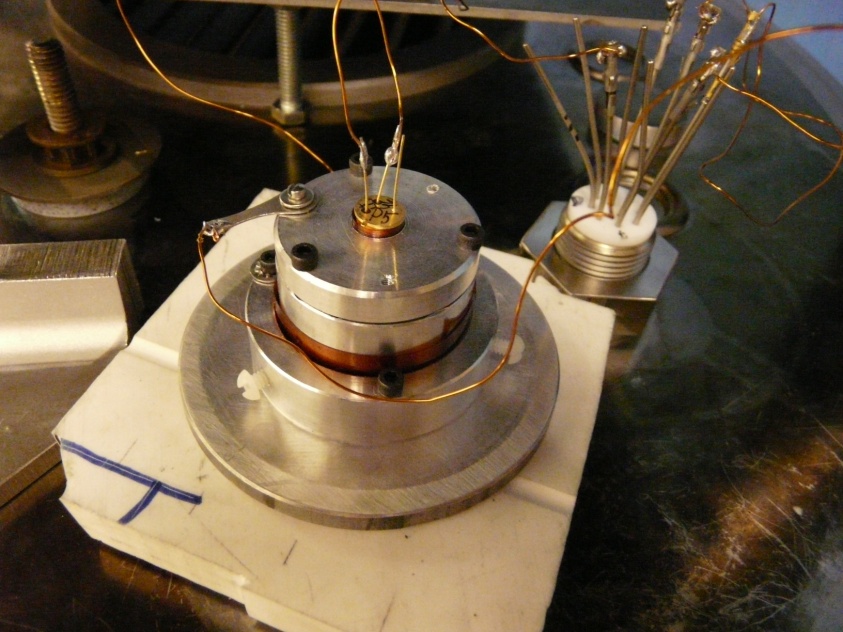 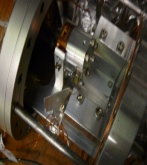 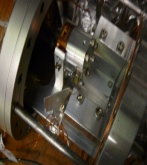 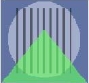 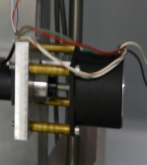 Criteria: Compatible with Pontech controller

Bipolar
Need ~5V : 4.2V
No more then 2A: 1.4A (we measured 2A)
Compact size around 4mm : 2mm
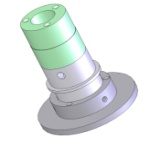 Materials
Magnesium Cathode
Aluminum cylinder and lid
Insulation
UV Led
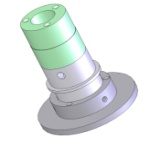 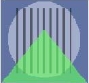 9
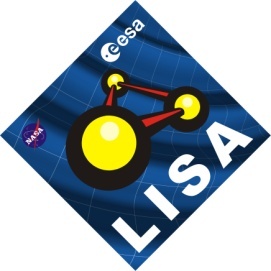 UV LED Photo Current Measurment
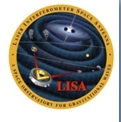 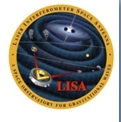 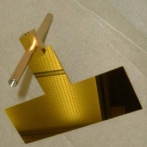 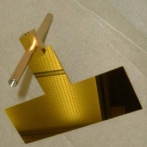 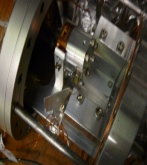 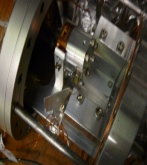 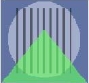 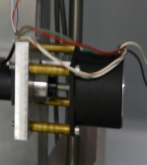 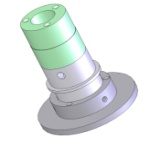 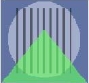 10
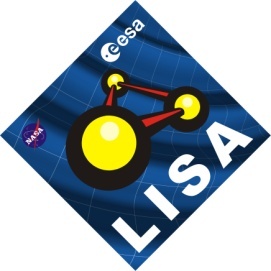 New Design
Cathode Candidates
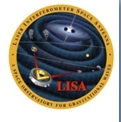 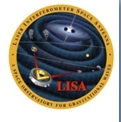 Insulation
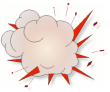 Aluminum Plate
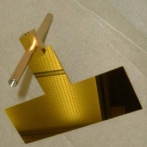 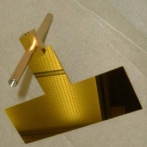 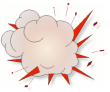 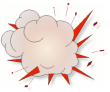 UV Led 
(330nm,3.8eV )
(244nm,5.1eV)
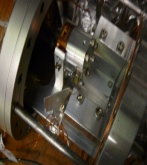 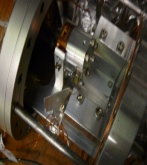 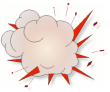 Einzel Lens
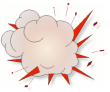 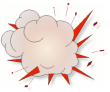 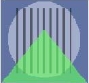 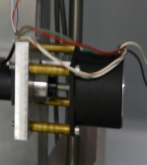 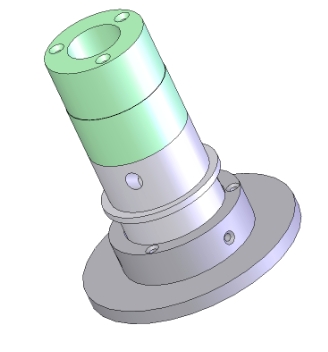 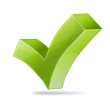 Mesh
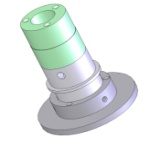 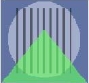 Magnesium
11
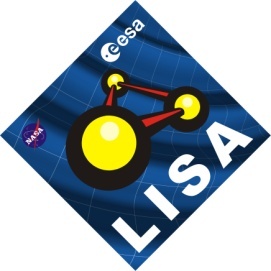 Initial Data
Built battery system for the UV Led power
Fixes current leakage
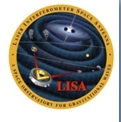 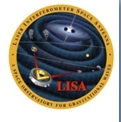 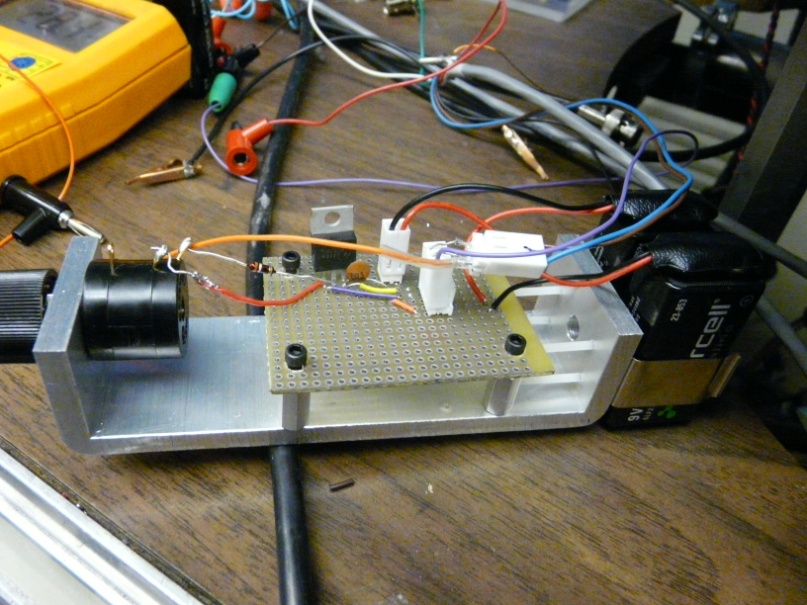 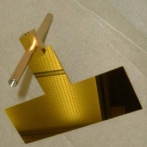 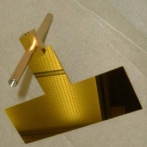 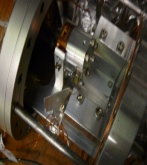 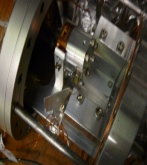 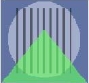 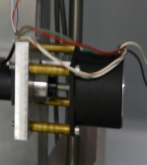 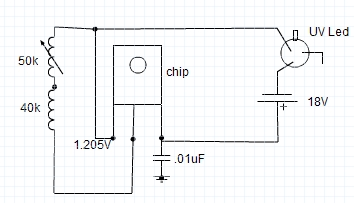 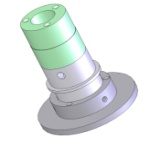 Used two different Led’s with no Einzel Lens
Current leakage
Noise regime
Signal drastically changes when you are in the room
LM317
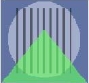 12
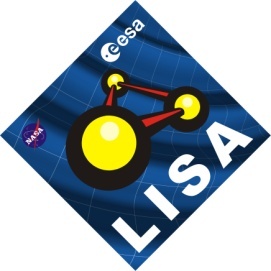 Data with new design
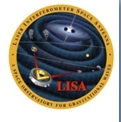 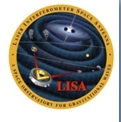 Using a DAQ program: Integrated the power supply to be controlled by program
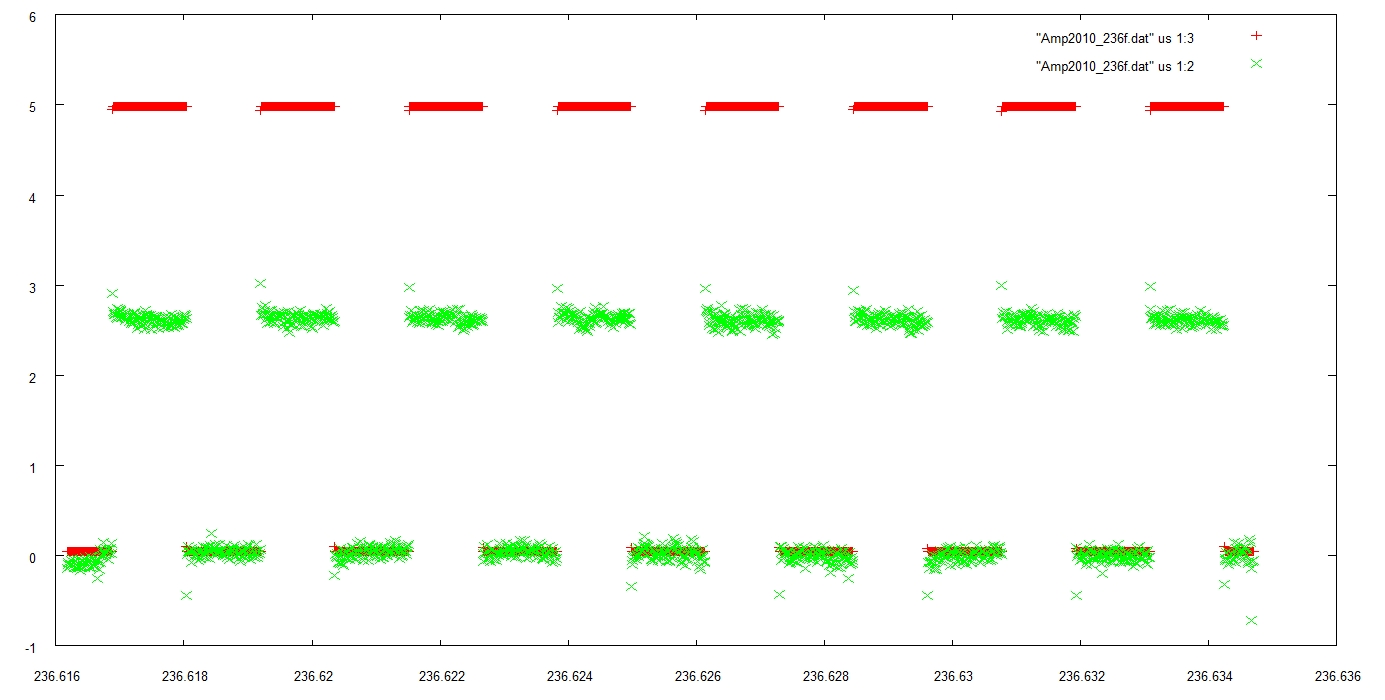 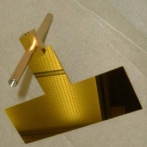 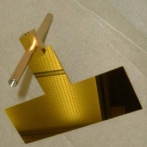 Time (fraction of day 236)
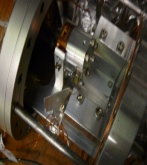 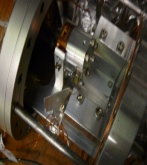 Current (nA)
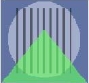 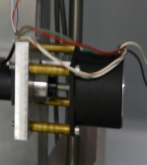 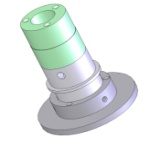 Time (fraction of day 236)
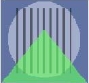 13
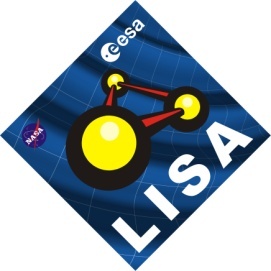 Data with new design
Photo Current Measurements with DAQ
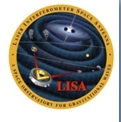 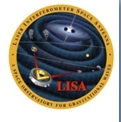 Took current measurements from -5V to 5V

Expect  the current to rise at higher voltages and level off at more negative voltages

Do see a drop around -5V

More investigation is needed to see if this is photocurrent and for what ranges of voltages we see the change
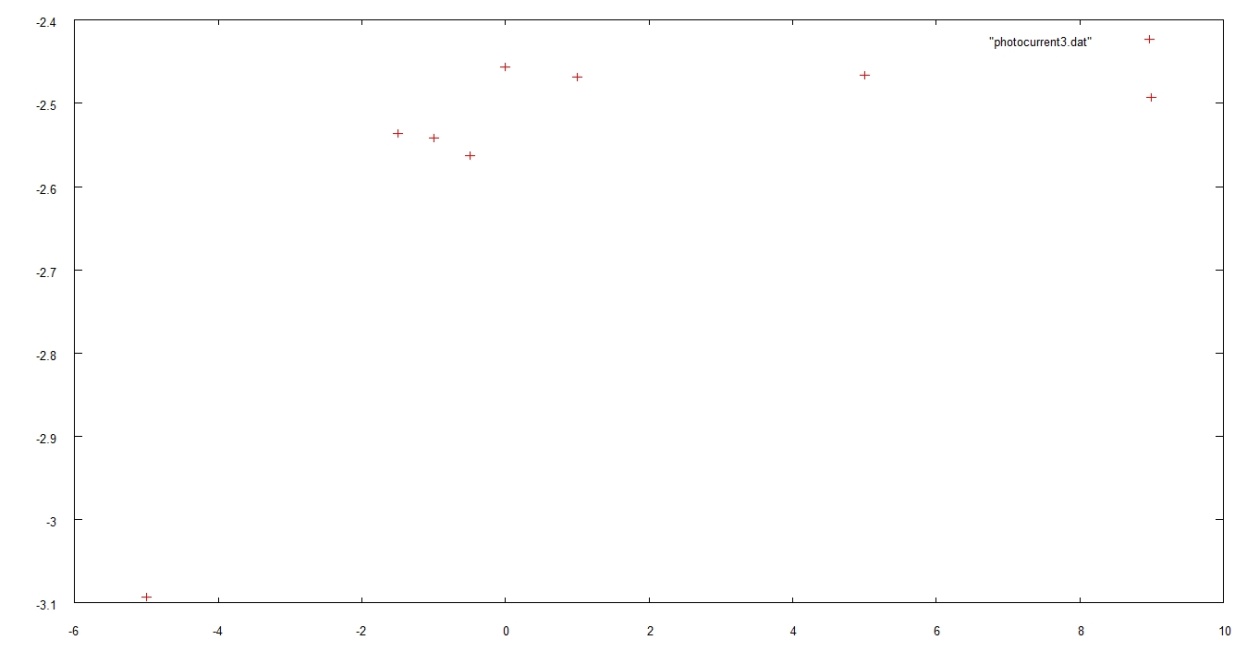 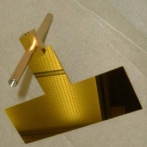 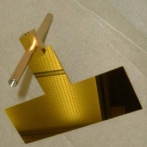 Current (nA)
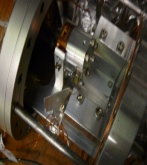 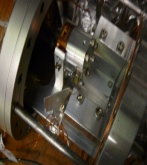 Voltage (v)
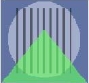 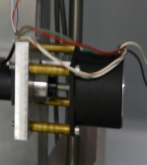 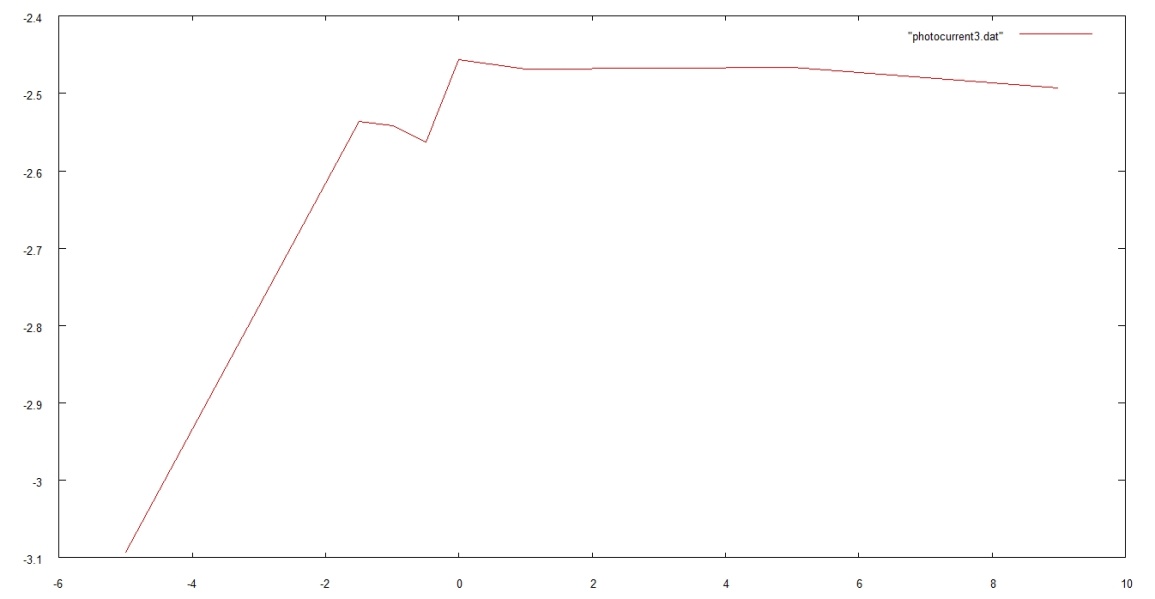 Current (nA)
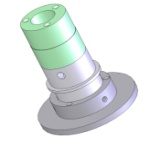 Voltage (v)
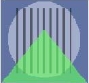 14
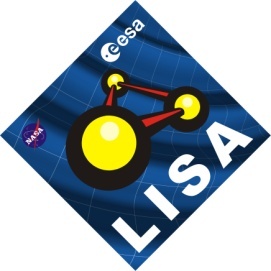 Auto collimator
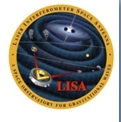 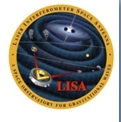 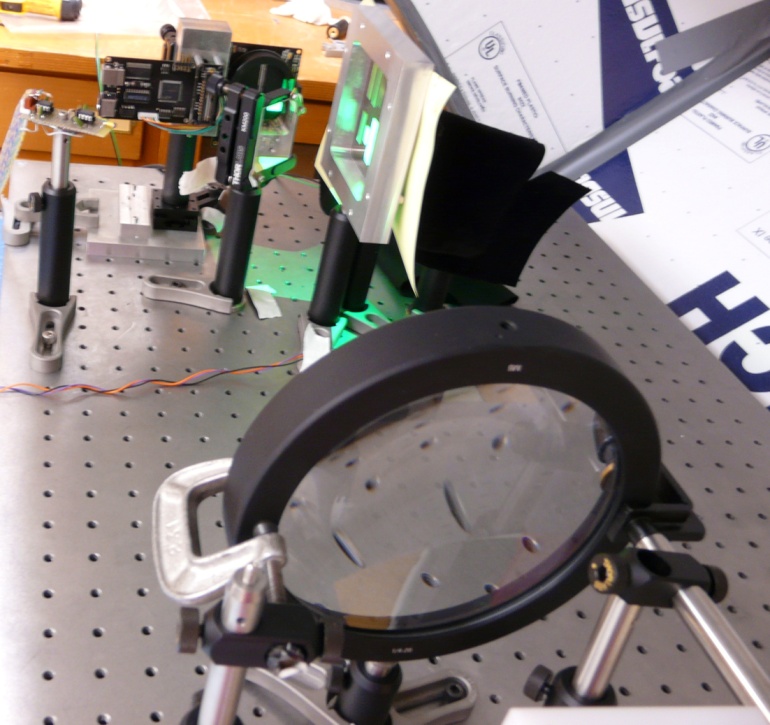 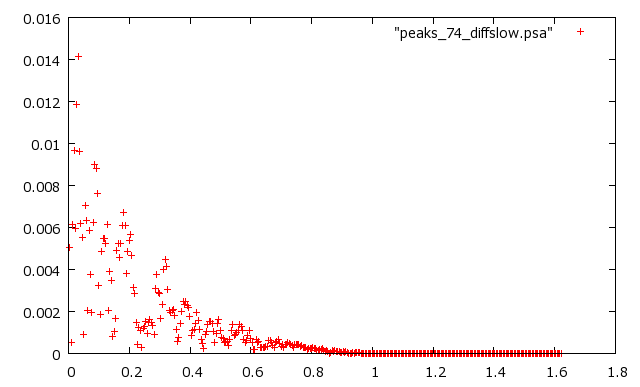 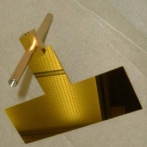 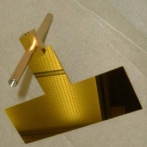 Torque (pNm)
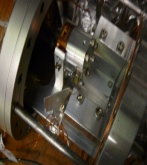 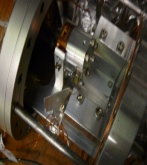 Frequency ( mHz)
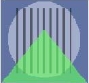 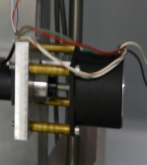 System of two lasers created by a diffraction grating
First laser is stationary and second one moves relative to it

Noise issues:
Sound
Mechanics
Thermal
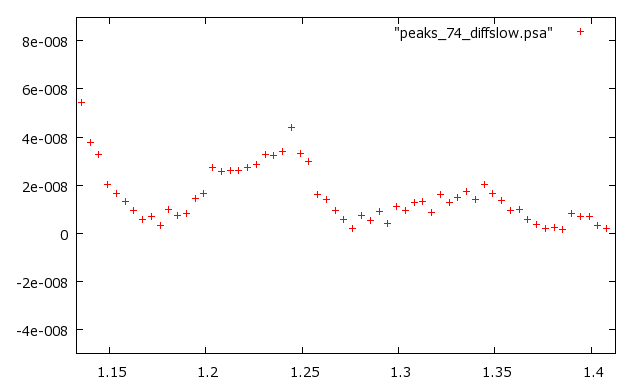 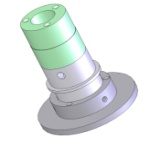 Torque (pNm)
Frequency ( mHz)
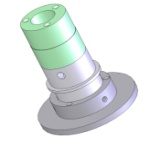 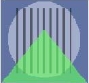 15
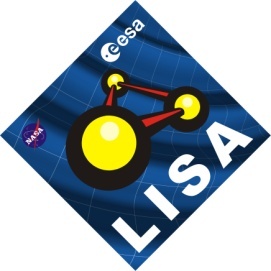 Thermometers
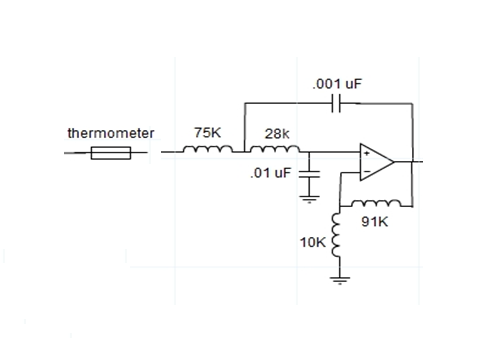 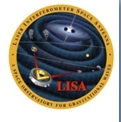 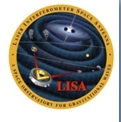 Built a system of two thermometers to measure thermal changes of our set up
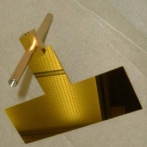 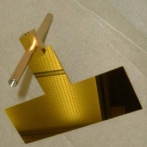 Output to DAQ
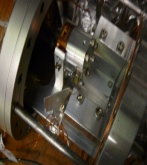 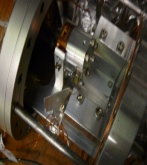 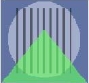 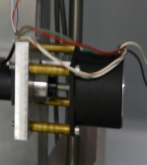 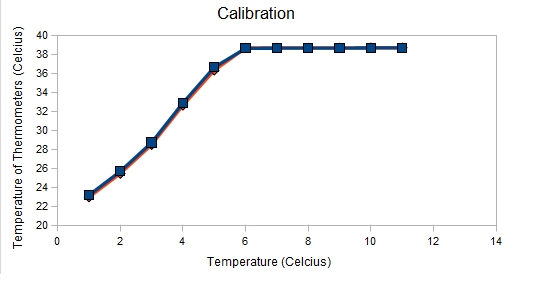 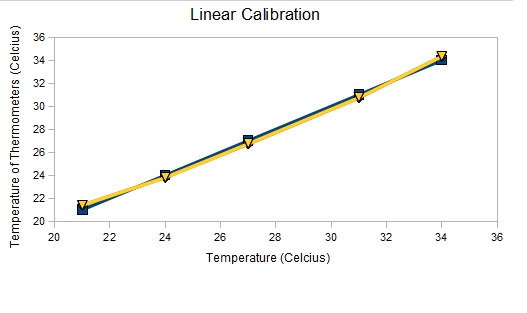 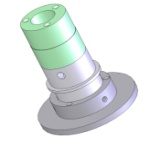 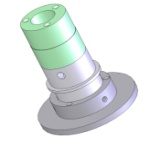 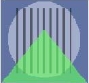 16
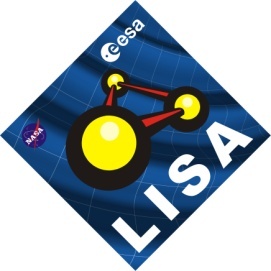 Thermometer data
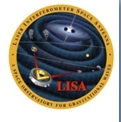 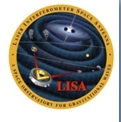 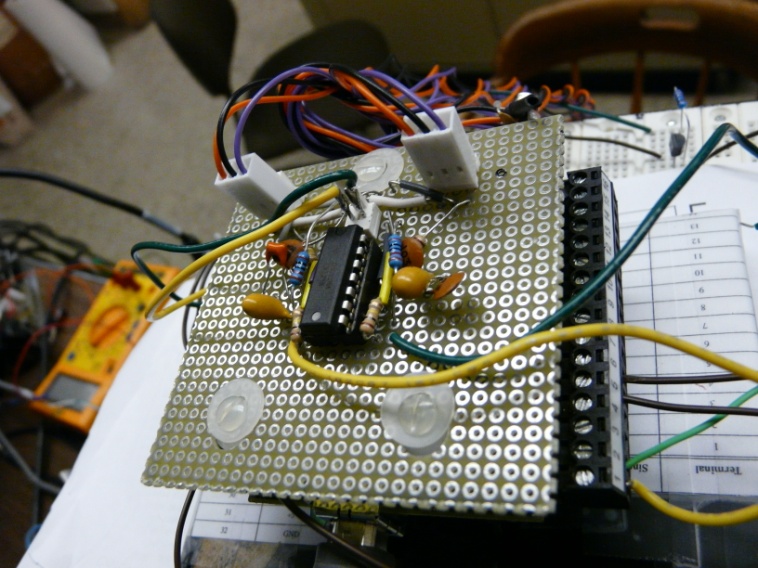 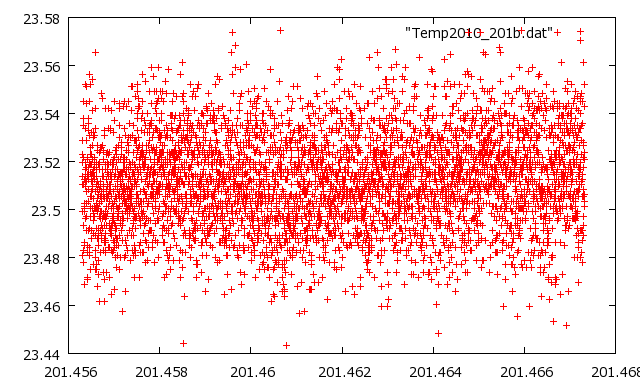 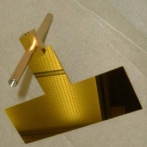 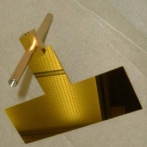 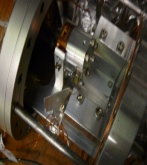 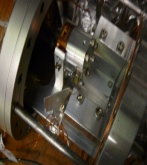 Temperature (C)
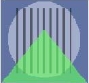 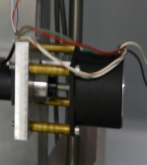 Temperature Data	

First took raw temperature data

Data taken inside and outside the box

Peaks represent different noise components
Time (fraction of day 201)
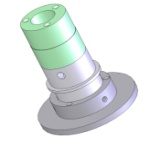 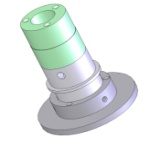 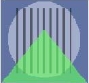 17
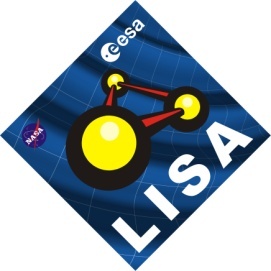 Future
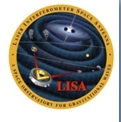 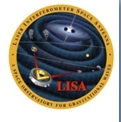 Take power spectral density measurements of the distance data for the LISA pendulum

Take new data with the motor

Vary the voltage between the Mg and Al of the electron gun and take photo current measurements to show that we are in fact measuring photocurrent and for what voltages

Test full design of electron gun with Einzel lens

 Integrate the autocollimator and temperature programs so they can be correlated at the same times

Larger goal: Redesign autocollimator after temperature characterization
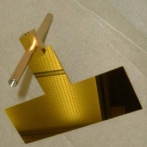 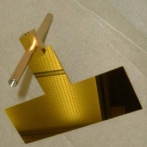 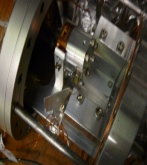 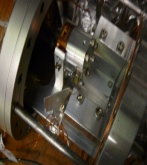 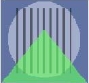 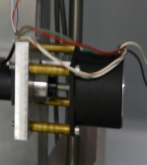 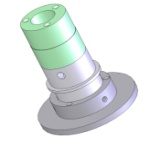 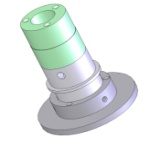 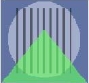 18
Acknowledgments
19
Thank you to:

 Stephan Schlamminger: Advisor
    -Charlie Hagedorn: Graduate Student
    -Jens Gundlach : Professor
    -David Hyde: Shop Manager
    - Ron Musgrave: Machine Shop Inst.
    -Gravity Group Members

 CENPA faculty and staff


Special Thanks to :
    -Alejandro Garcia
    -Deep Gupta
    -Janine Nemerever
    -Linda Vilett
For making this REU experience possible